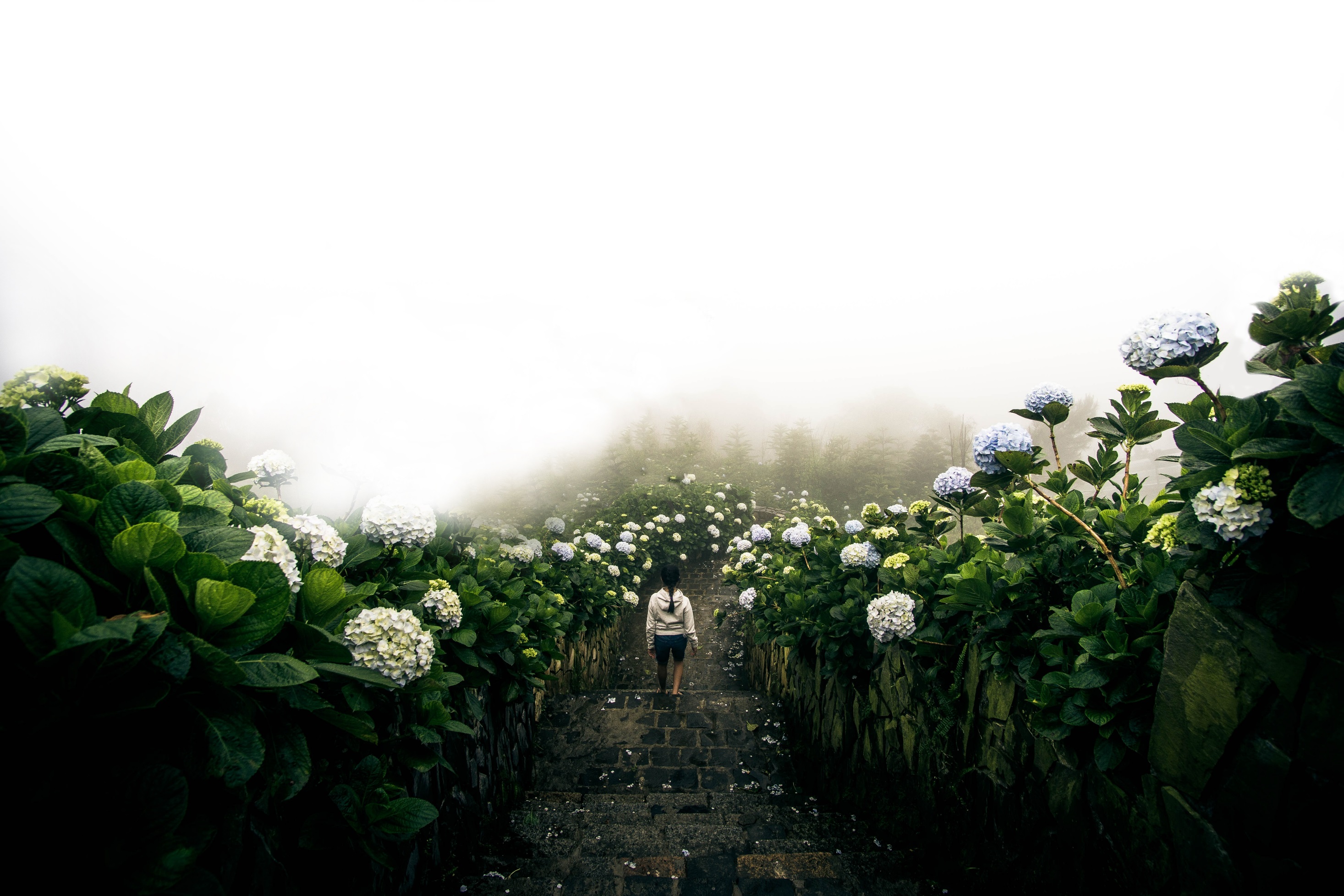 北欧风毕业答辩模板
GRADUATION REPLY
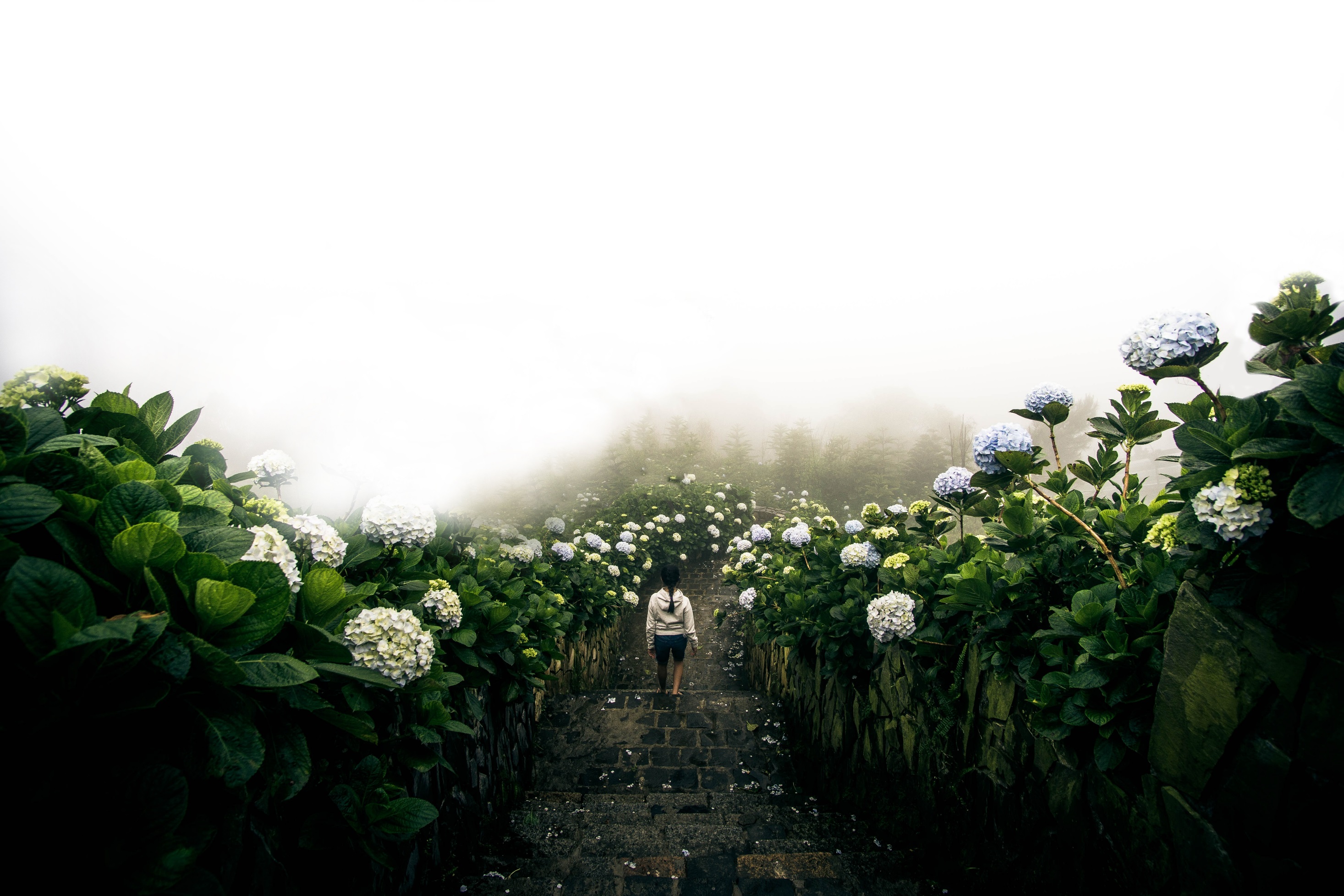 摘要
毕业论文，泛指专科毕业论文、本科毕业论文（学士学位毕业论文）、硕士研究生毕业论文（硕士学位论文）、博士研究生毕业论文（博士学位论文）等，即需要在学业完成前写作并提交的论文，是教学或科研活动的重要组成部分之一。
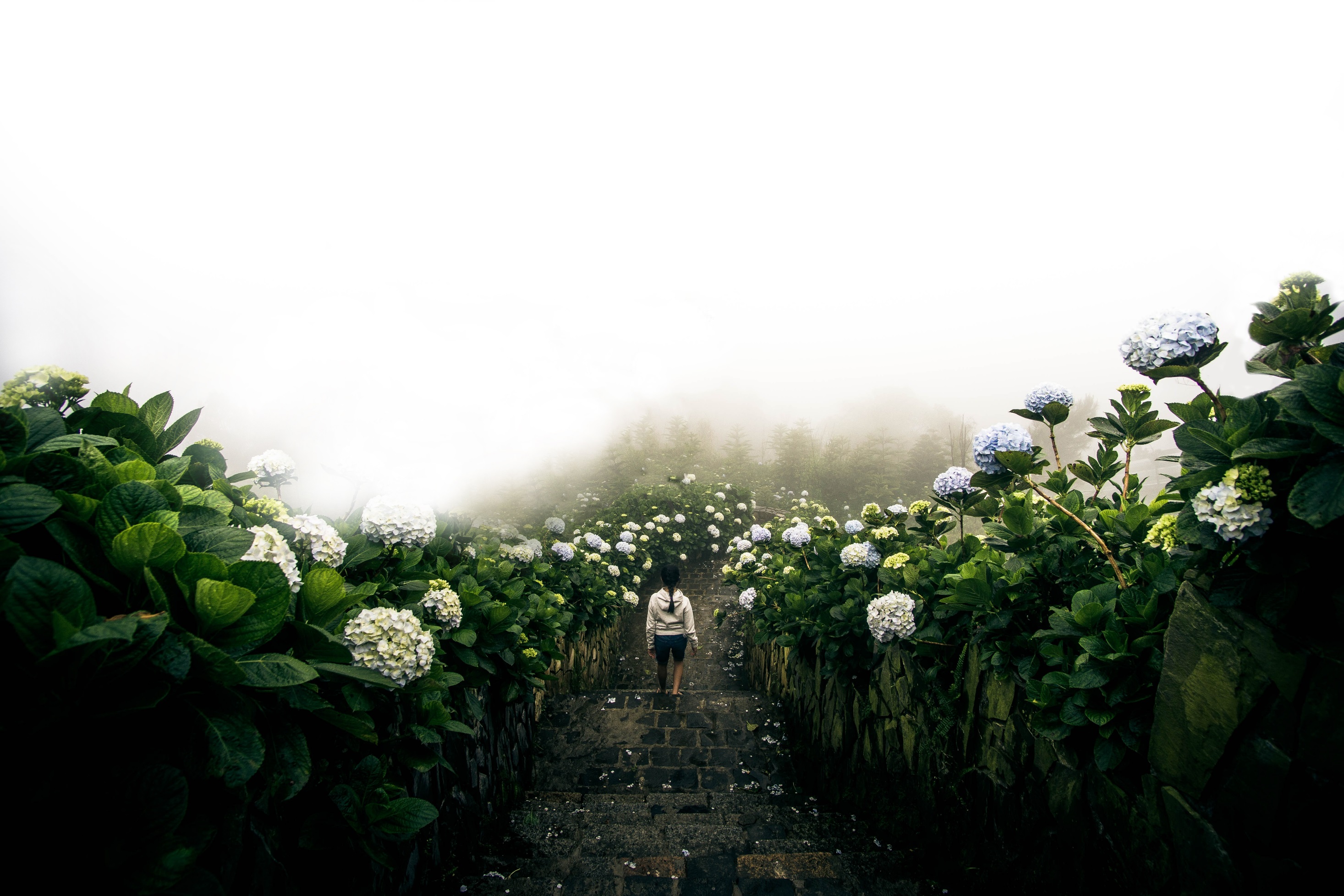 背景及意义
毕业论文，泛指专科毕业论文、本科毕业论文（学士学位毕业论文）、硕士研究生毕业论文（硕士学位论文）、博士研究生毕业论文（博士学位论文）等，即需要在学业完成前写作并提交的论文，是教学或科研活动的重要组成部分之一。
论文主要内容
第四部分
第二部分
第三部分
第一部分
添加论文内容添加论文内容
添加论文内容添加论文内容
添加论文内容添加论文内容
添加论文内容添加论文内容
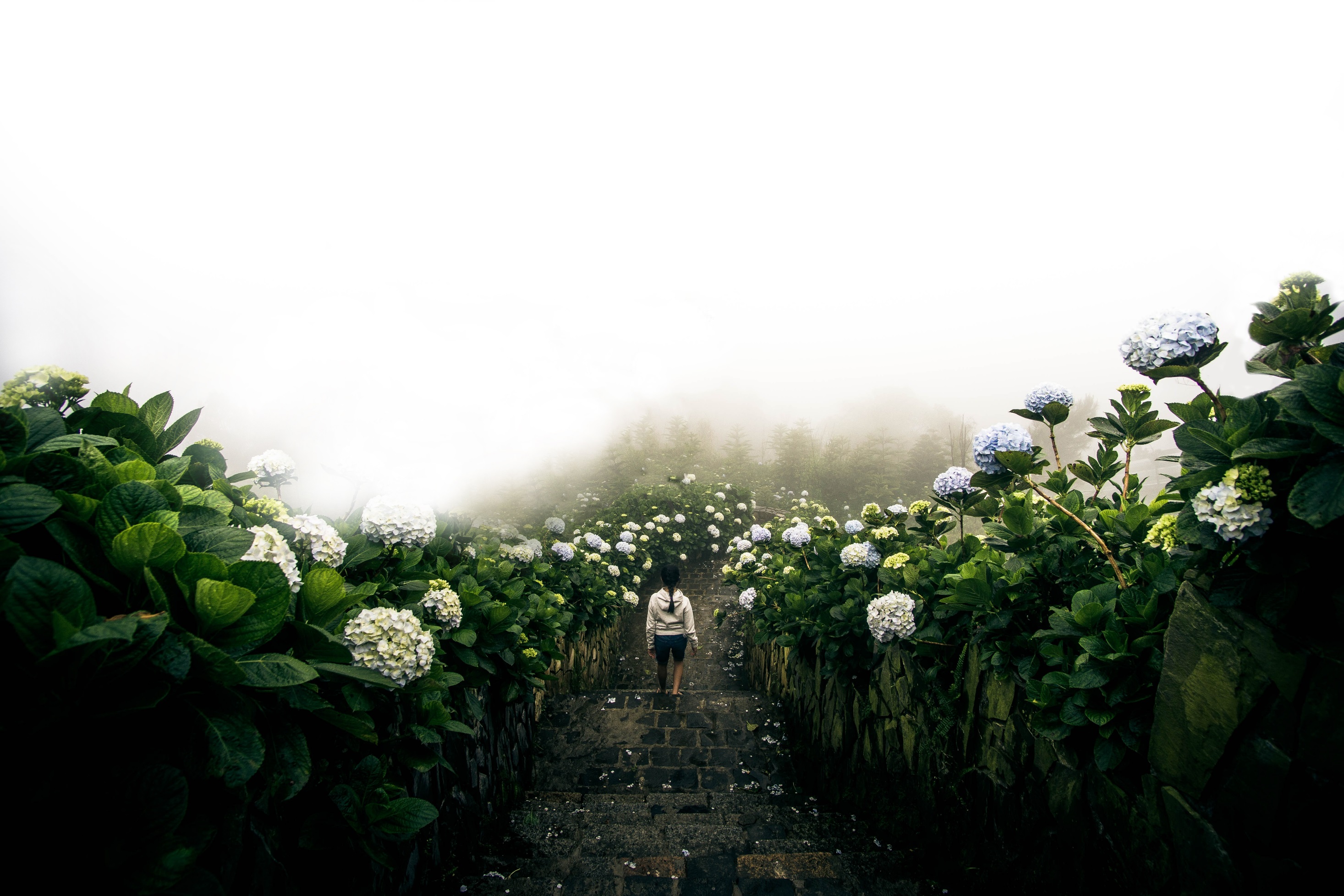 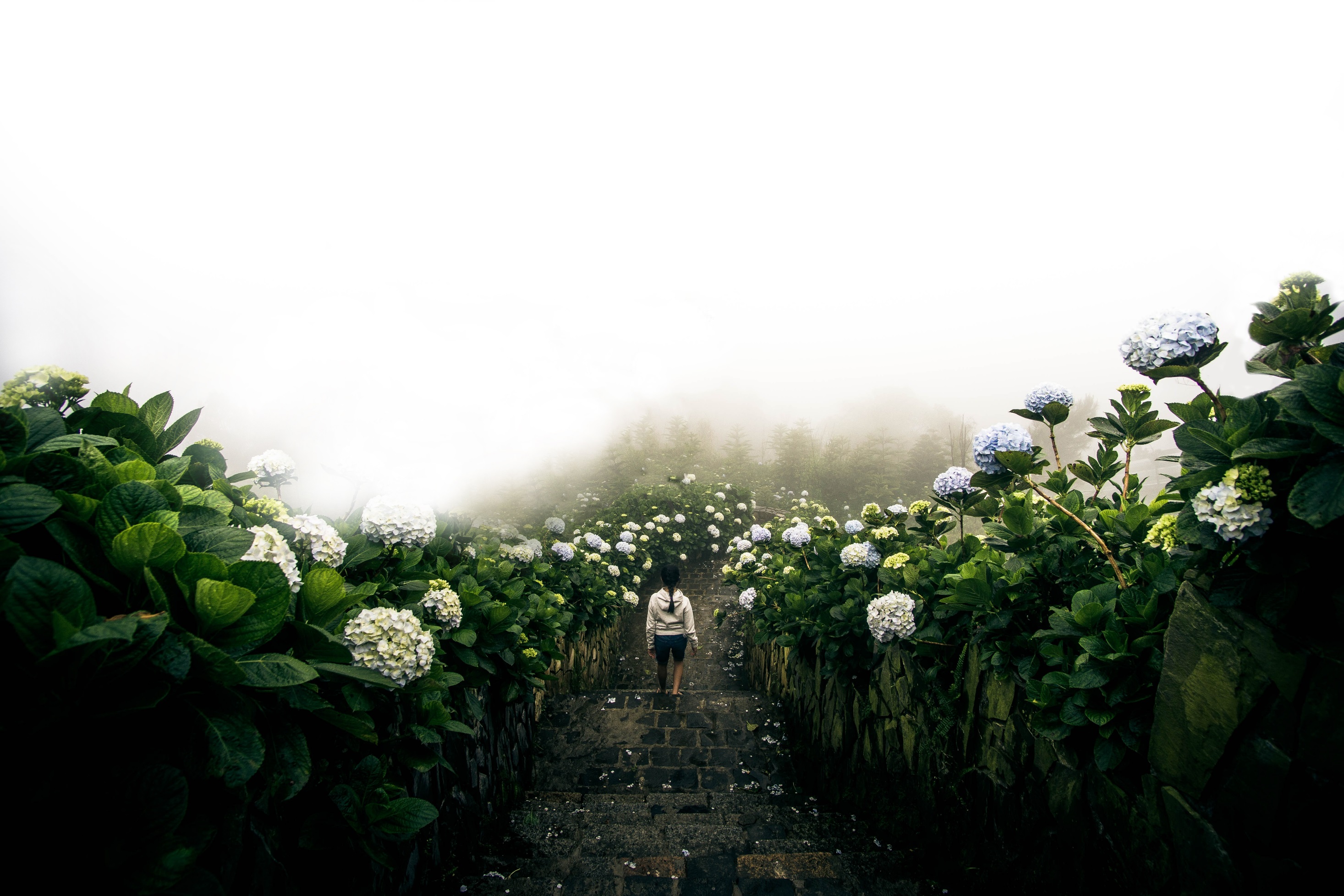 论文内容第一部分标题
文本内容文本内容文本内容文本内容文本内容文本内容文本内容文本内容文本内容文本内容文本内容文本内容文本内容文本内容文本内容文本内容文本内容文本内容文本内容文本内容文本内容文本内容文本内容文本内容
论文内容第一部分标题
Option 01
We have many PowerPoint templates that has been specifically designed.
Option 03
We have many PowerPoint templates that has been specifically designed.
Option 02
We have many PowerPoint templates that has been specifically designed.
Option 04
We have many PowerPoint templates that has been specifically designed.
论文内容第一部分标题
Product 01
Product 02
Product 03
28,154

We have many PowerPoint templates that has been specifically designed.
13,450

We have many PowerPoint templates that has been specifically designed.
4,779

We have many PowerPoint templates that has been specifically designed.
论文内容第一部分标题
小标题
毕业论文，泛指专科毕业论文、本科毕业论文（学士学位毕业论文）、硕士研究生毕业论文（硕士学位论文）、博士研究生毕业论文（博士学位论文）等，即需要在学业完成前写作并提交的论文，是教学或科研活动的重要组成部分之一。
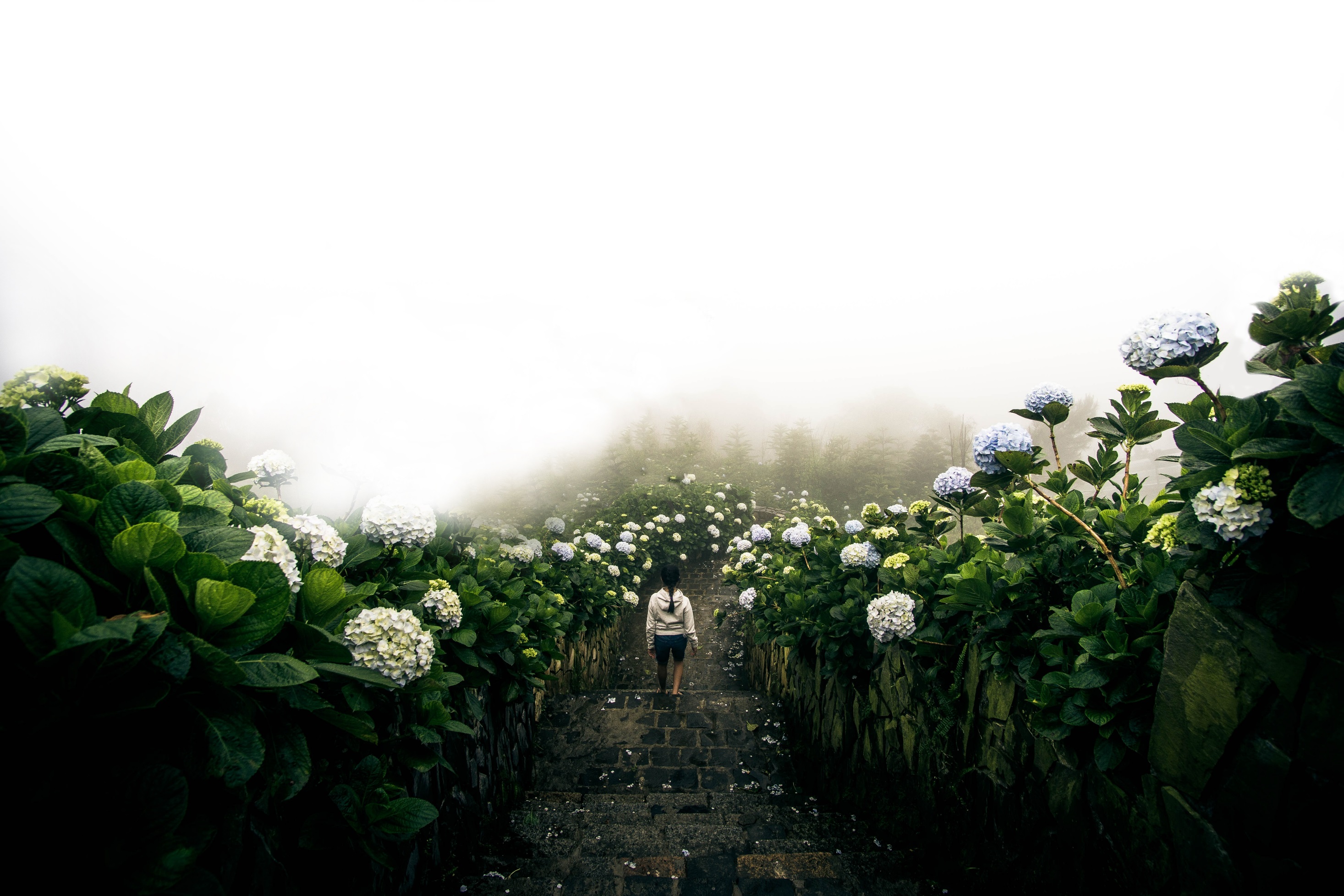 论文内容第二部分标题
文本内容文本内容文本内容文本内容文本内容文本内容文本内容文本内容文本内容文本内容文本内容文本内容文本内容文本内容文本内容文本内容文本内容文本内容文本内容文本内容文本内容文本内容文本内容文本内容
论文内容第二部分标题
Option 01
We have many PowerPoint templates that has been specifically designed.
Option 03
We have many PowerPoint templates that has been specifically designed.
Option 02
We have many PowerPoint templates that has been specifically designed.
Option 04
We have many PowerPoint templates that has been specifically designed.
论文内容第二部分标题
Option 01
We have many PowerPoint templates that has been specifically designed.
Option 03
We have many PowerPoint templates that has been specifically designed.
Option 02
We have many PowerPoint templates that has been specifically designed.
论文内容第二部分标题
Head Title
We have many PowerPoint templates that has been specifically designed.
Head Title
We have many PowerPoint templates that has been specifically designed.
85%
10%
Head Title
We have many PowerPoint templates that has been specifically designed.
Head Title
We have many PowerPoint templates that has been specifically designed.
5%
Head Title
We have many PowerPoint templates that has been specifically designed.
Head Title
We have many PowerPoint templates that has been specifically designed.
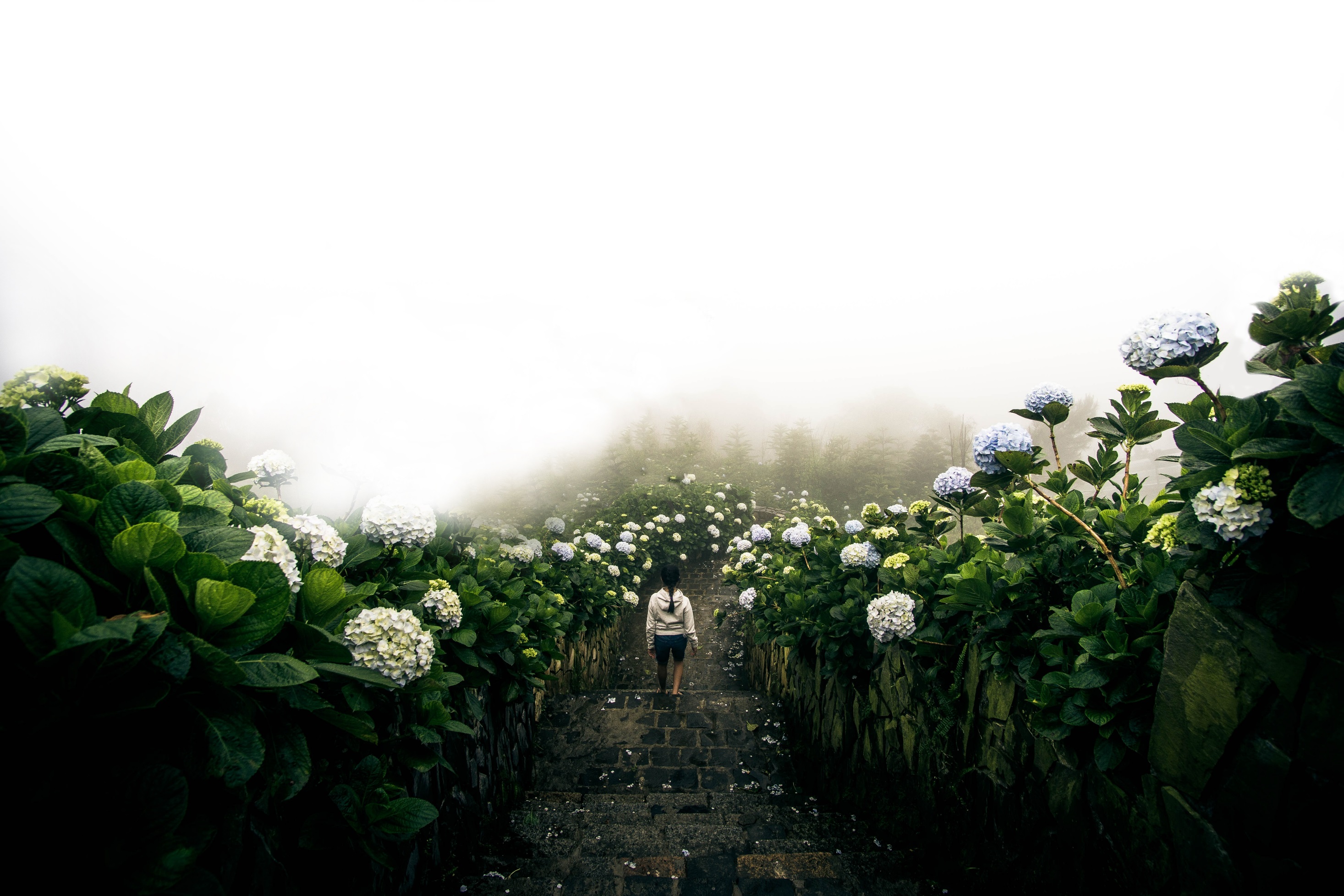 论文内容第三部分标题
文本内容文本内容文本内容文本内容文本内容文本内容文本内容文本内容文本内容文本内容文本内容文本内容文本内容文本内容文本内容文本内容文本内容文本内容文本内容文本内容文本内容文本内容文本内容文本内容
论文内容第三部分标题
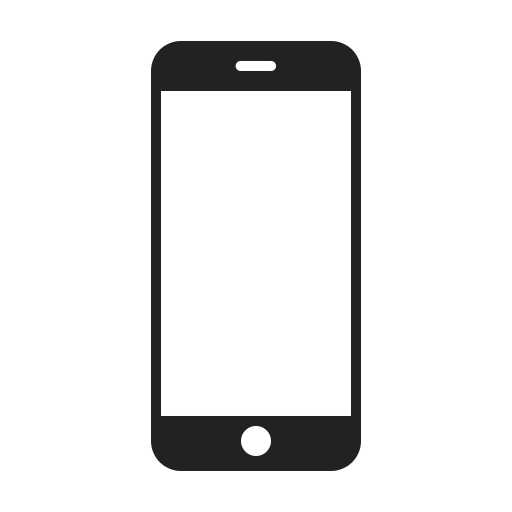 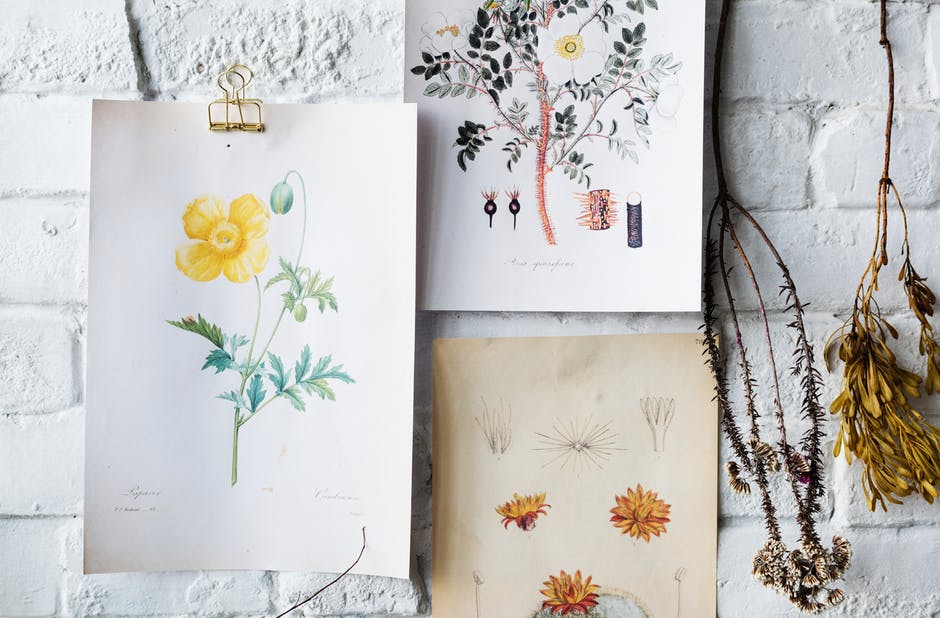 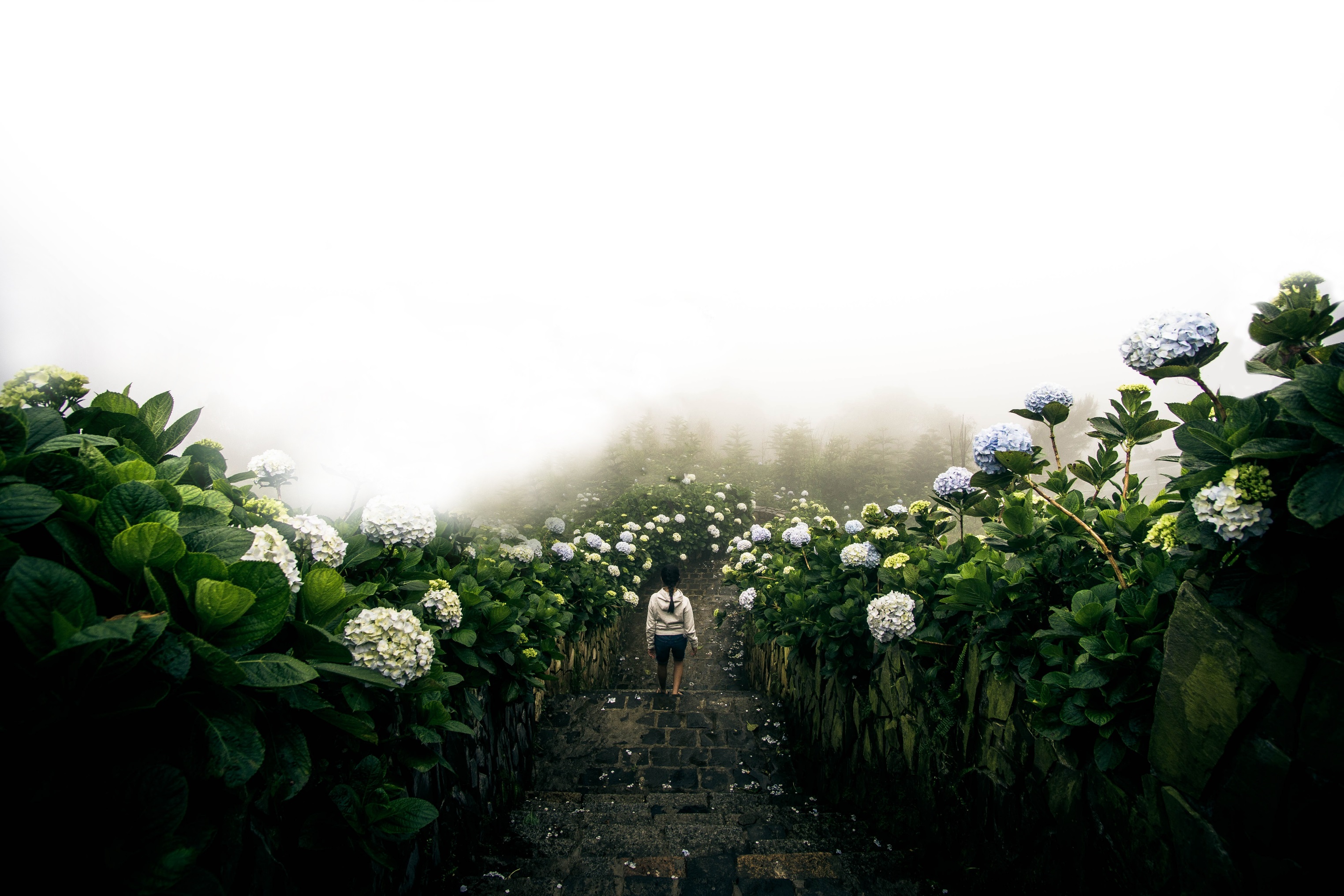 Head Title
We have many PowerPoint templates that has been specifically designed to help anyone that is stepping into the world of PowerPoint for the very first time.
Head Title
We have many PowerPoint templates that has been specifically designed to help anyone that is stepping into the world of PowerPoint for the very first time.
Head Title
We have many PowerPoint templates that has been specifically designed to help anyone that is stepping into the world of PowerPoint for the very first time.
论文内容第三部分标题
YOUR TITLE
YOUR TITLE
YOUR TITLE
YOUR TITLE
If you haven’t found the public domain images you were looking for at public domain archive.
If you haven’t found the public domain images you were looking for at public domain archive.
If you haven’t found the public domain images you were looking for at public domain archive.
If you haven’t found the public domain images you were looking for at public domain archive.
论文内容第三部分标题
输入标题
输入标题
输入标题
This template is the spring and autumn advertising original This template is the spring and autumn advertising original This template is the spring and autumn advertising original This template is the spring and autumn advertising original
This template is the spring and autumn advertising original This template is the spring and autumn advertising original This template is the spring and autumn advertising original This template is the spring and autumn advertising original
This template is the spring and autumn advertising original This template is the spring and autumn advertising original This template is the spring and autumn advertising original This template is the spring and autumn advertising original
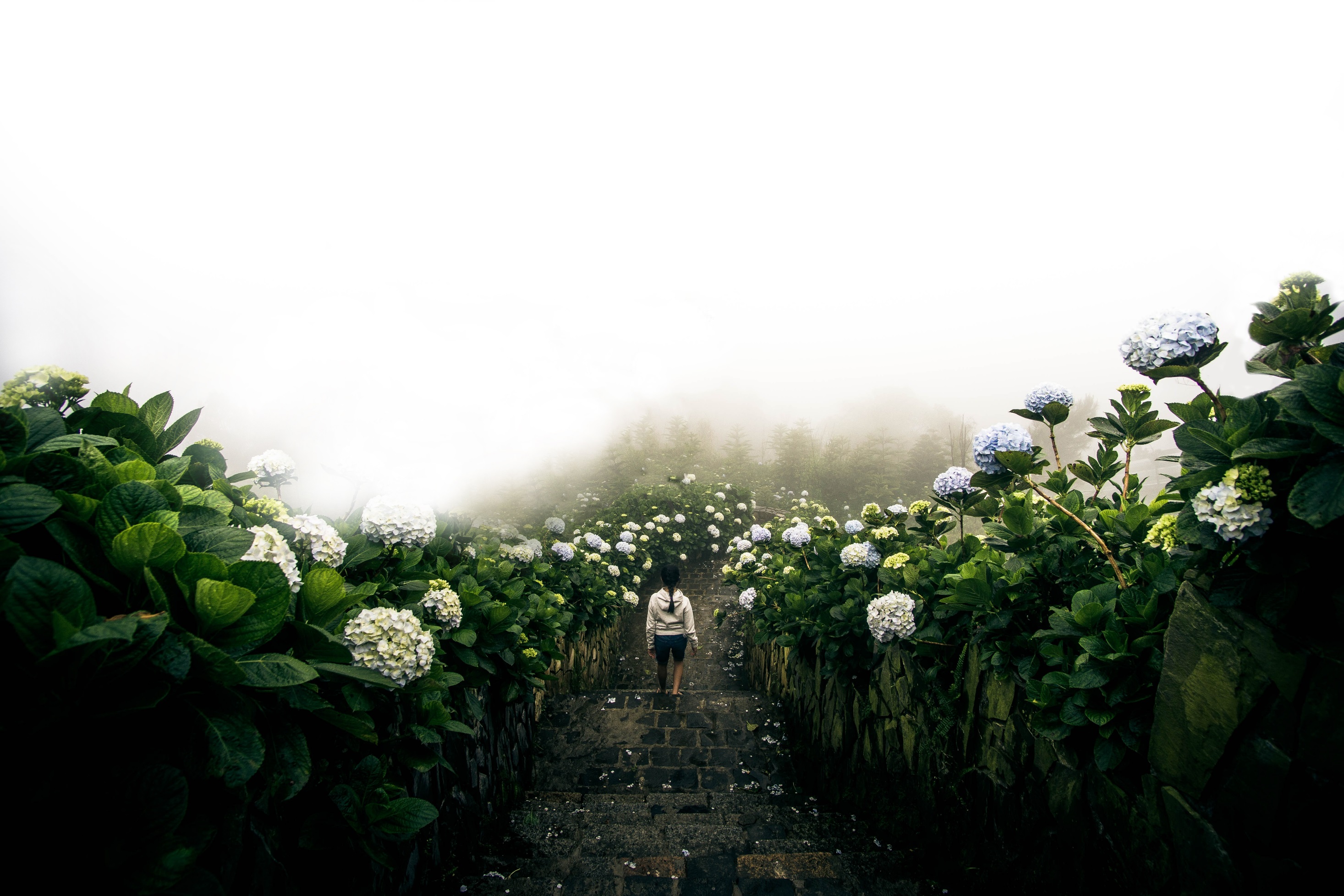 论文内容第四部分标题
文本内容文本内容文本内容文本内容文本内容文本内容文本内容文本内容文本内容文本内容文本内容文本内容文本内容文本内容文本内容文本内容文本内容文本内容文本内容文本内容文本内容文本内容文本内容文本内容
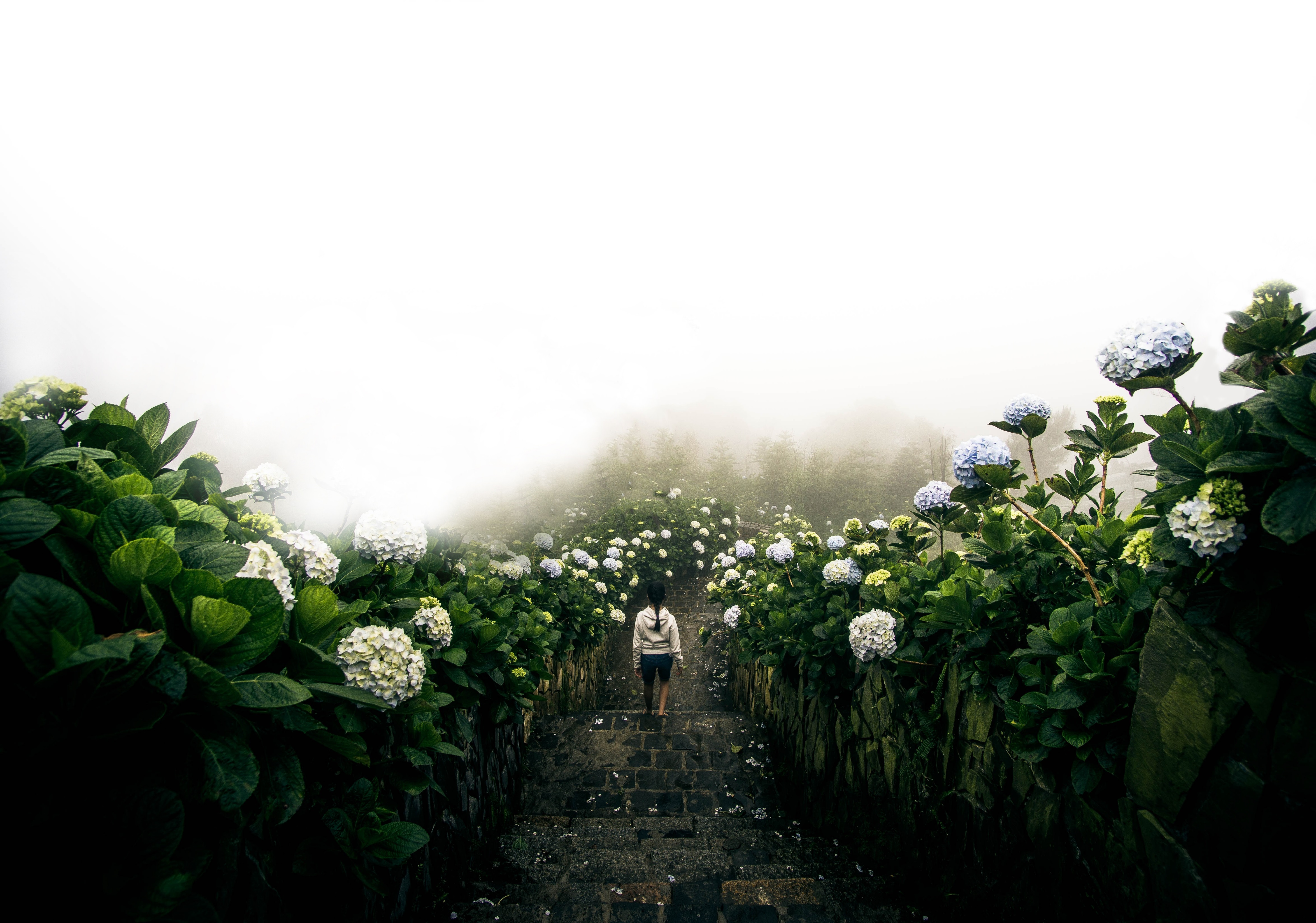 添加论文内容第四部分标题
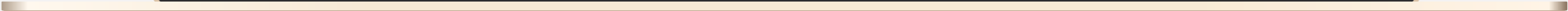 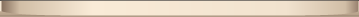 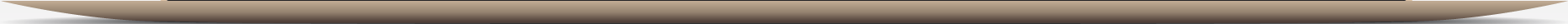 文本内容文本内容文本内容文本内容文本内容文本内容文本内容文本内容文本内容文本内容文本内容文本内容文本内容文本内容文本内容文本内容文本内容文本内容文本内容文本内容文本内容文本内容文本内容文本内容
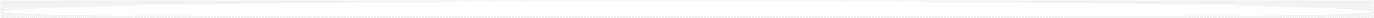 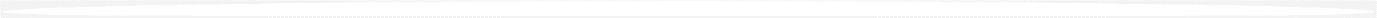 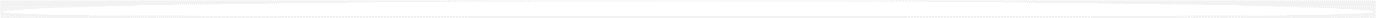 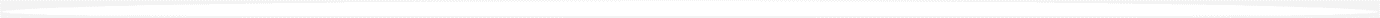 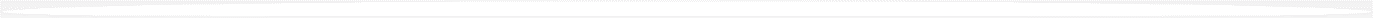 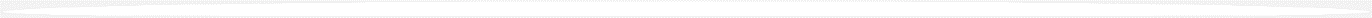 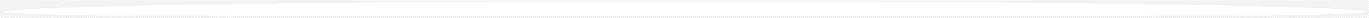 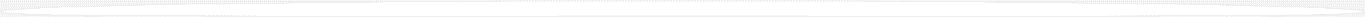 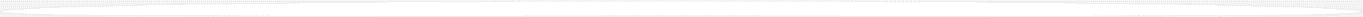 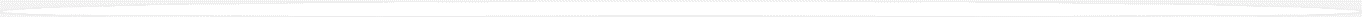 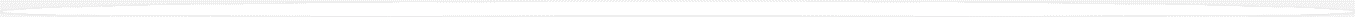 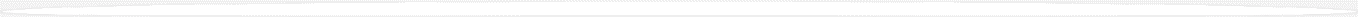 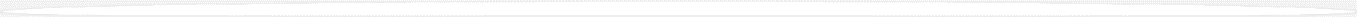 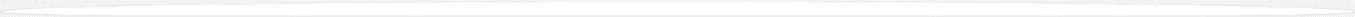 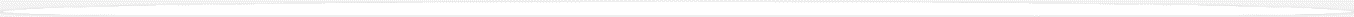 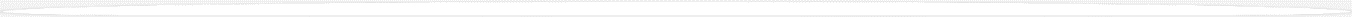 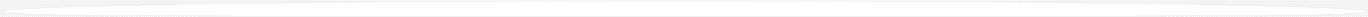 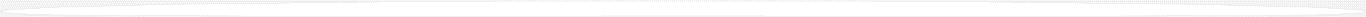 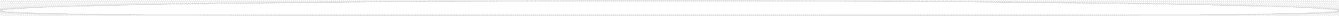 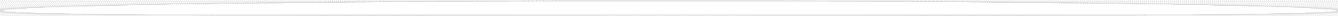 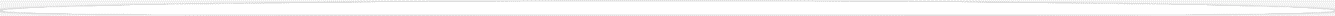 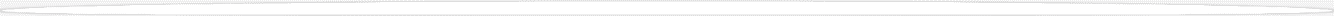 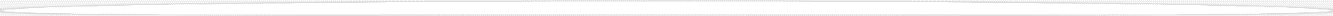 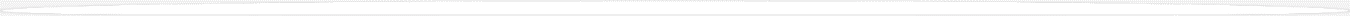 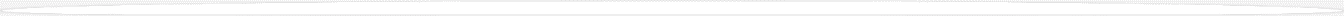 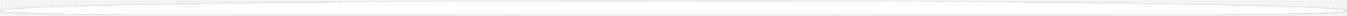 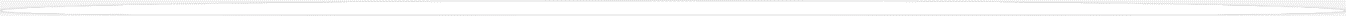 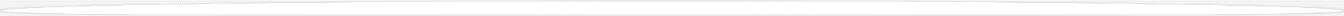 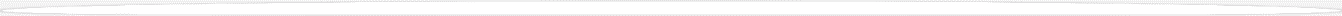 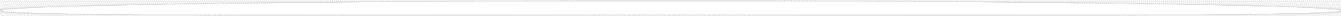 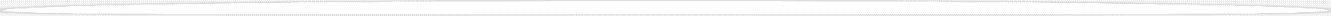 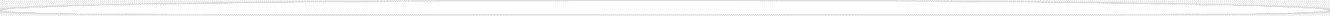 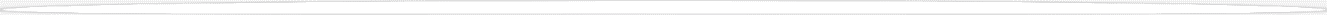 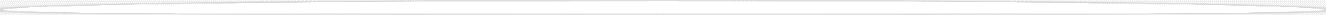 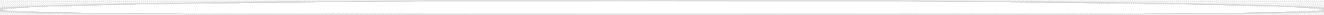 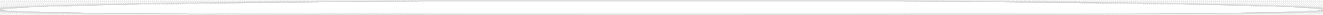 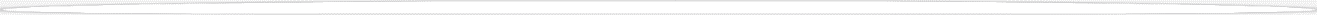 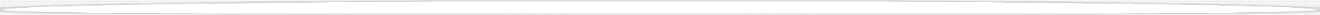 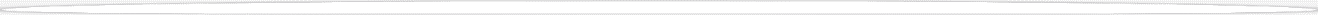 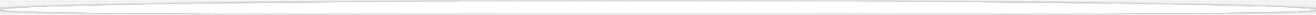 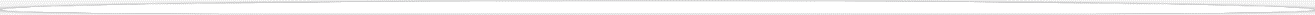 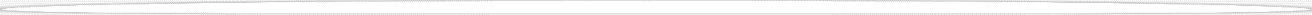 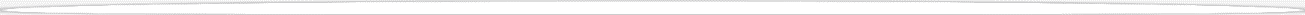 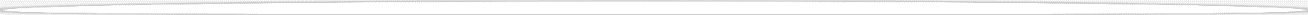 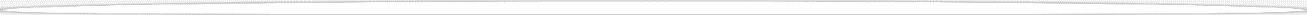 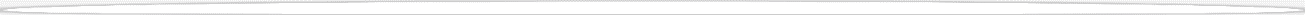 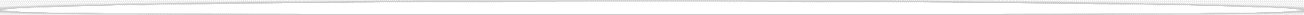 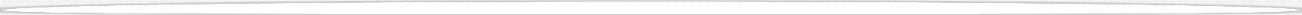 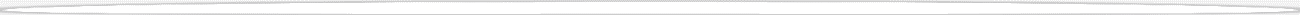 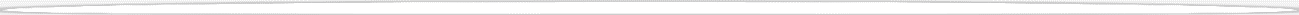 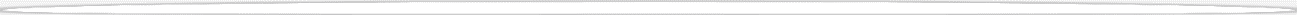 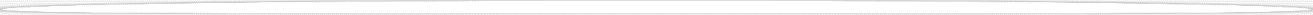 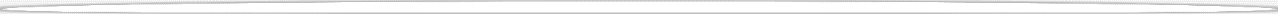 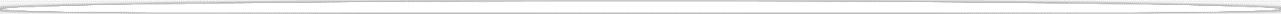 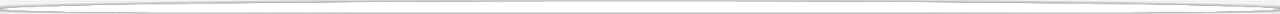 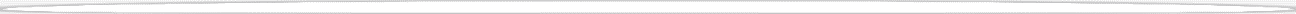 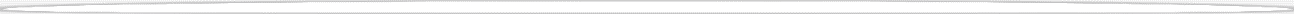 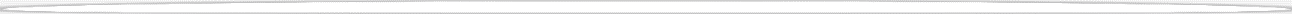 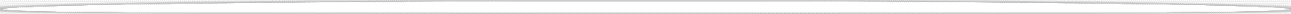 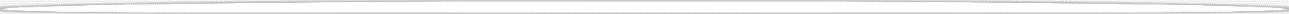 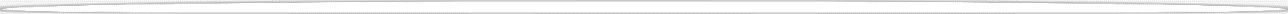 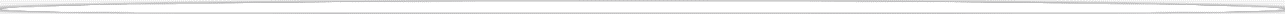 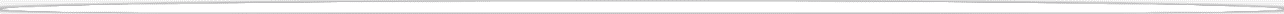 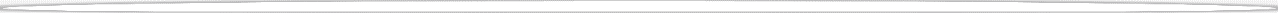 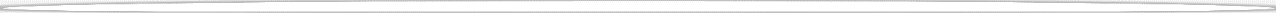 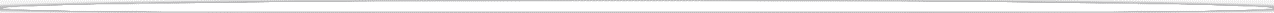 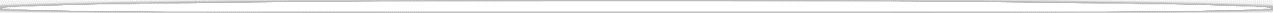 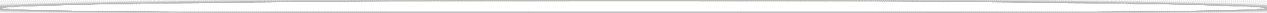 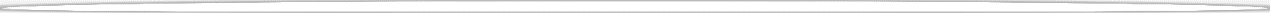 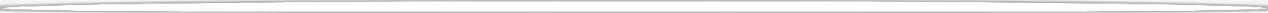 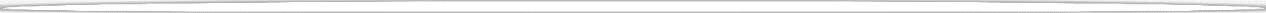 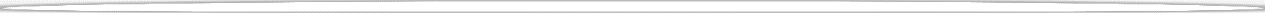 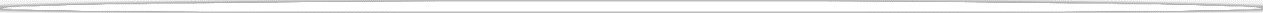 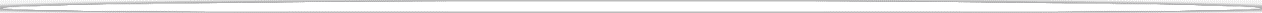 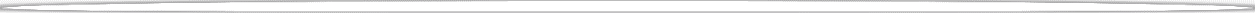 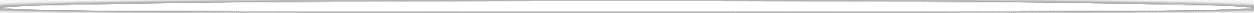 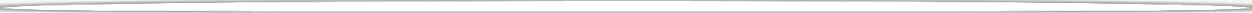 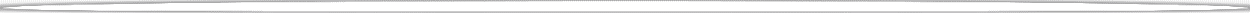 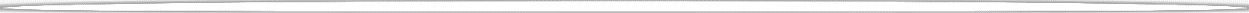 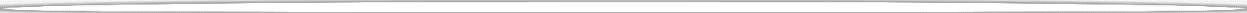 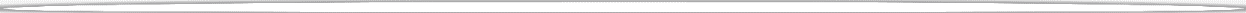 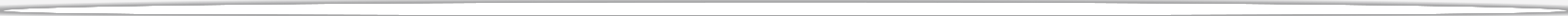 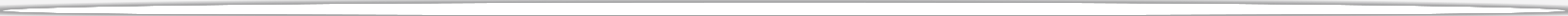 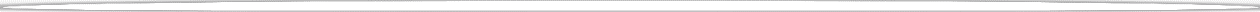 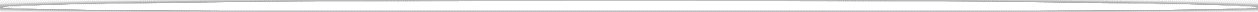 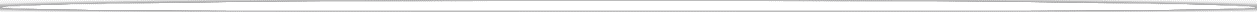 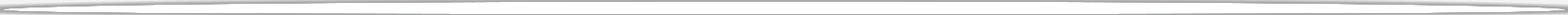 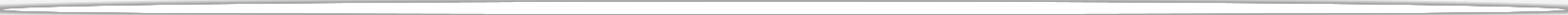 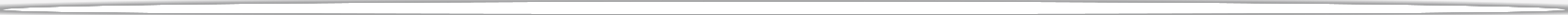 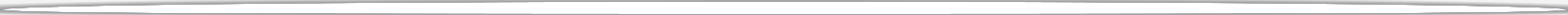 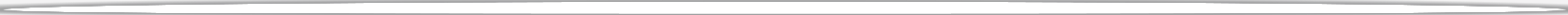 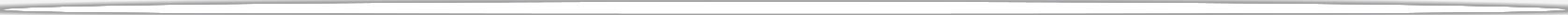 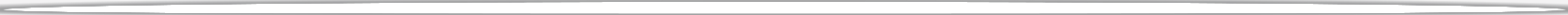 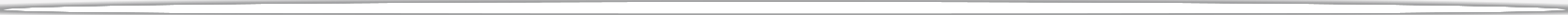 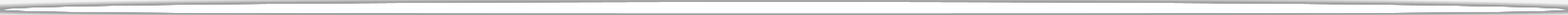 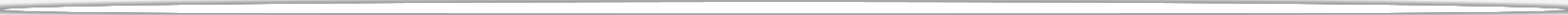 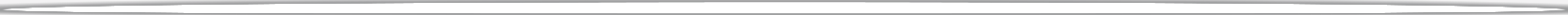 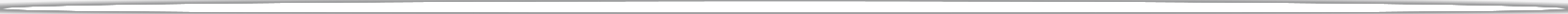 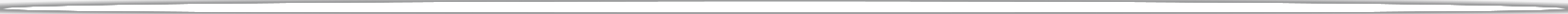 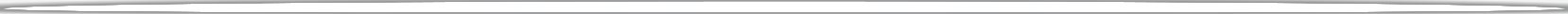 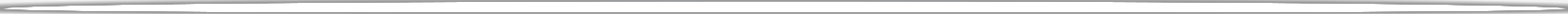 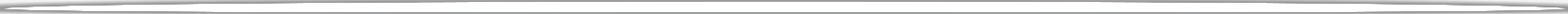 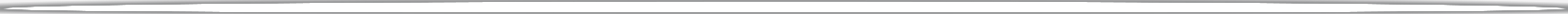 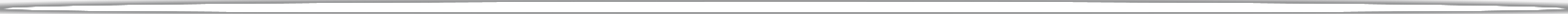 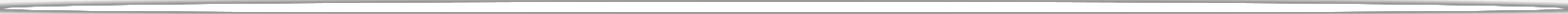 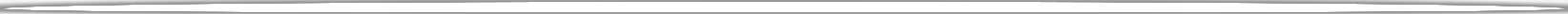 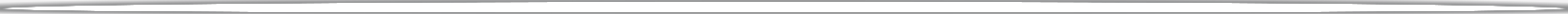 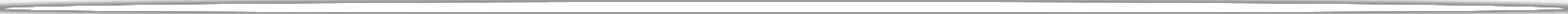 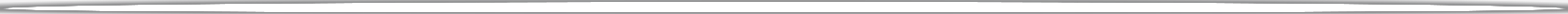 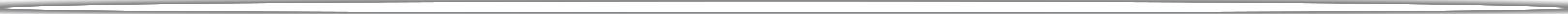 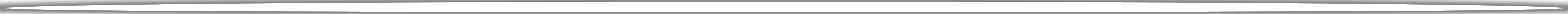 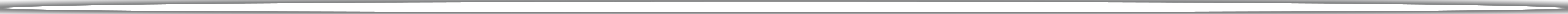 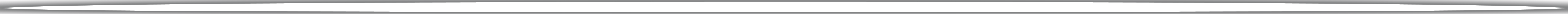 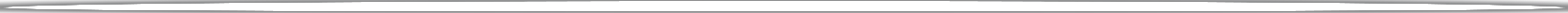 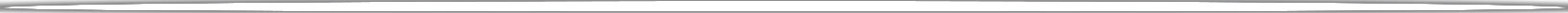 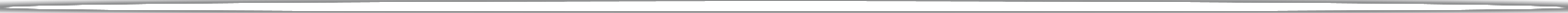 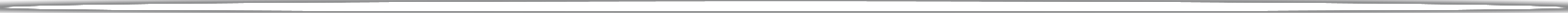 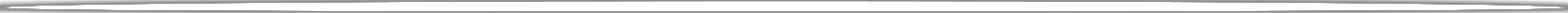 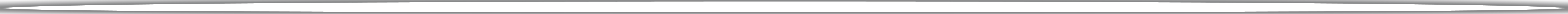 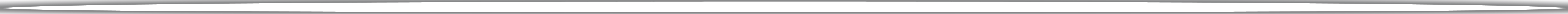 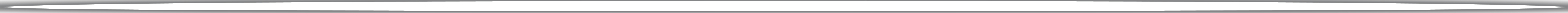 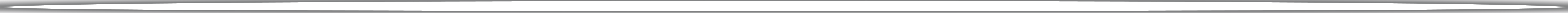 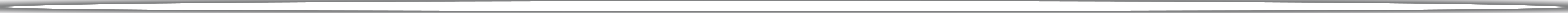 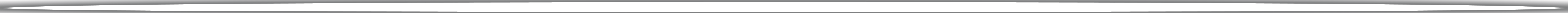 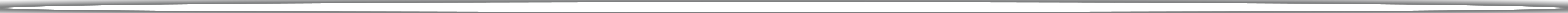 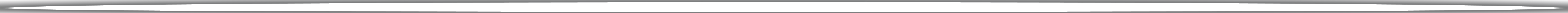 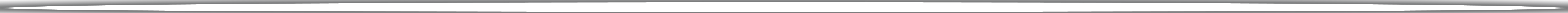 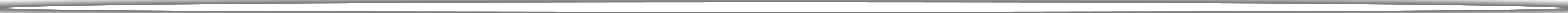 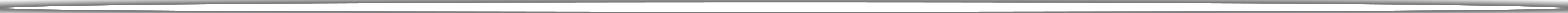 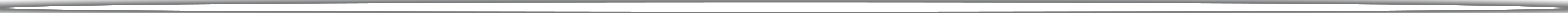 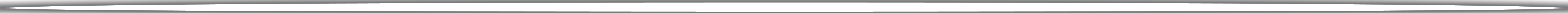 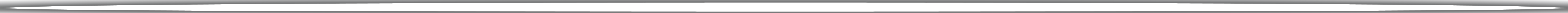 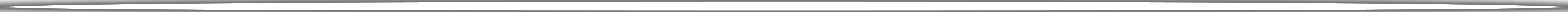 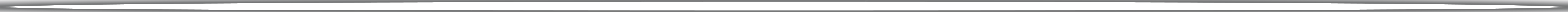 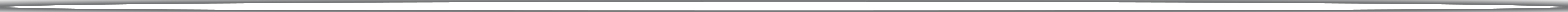 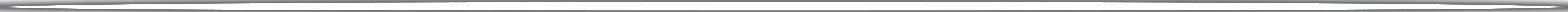 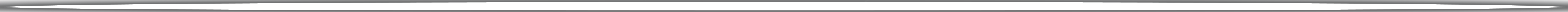 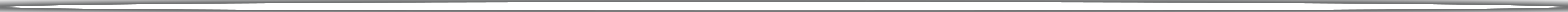 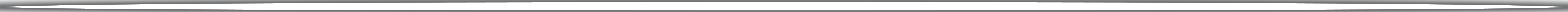 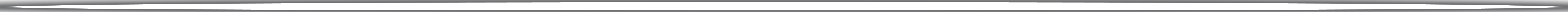 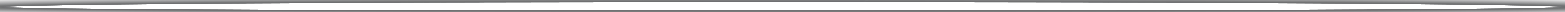 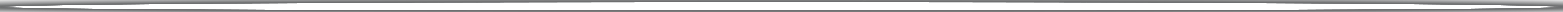 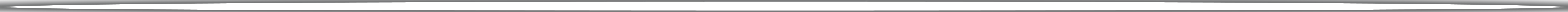 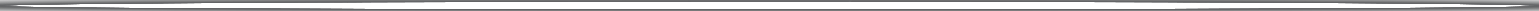 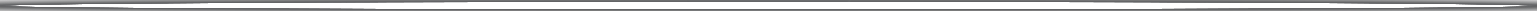 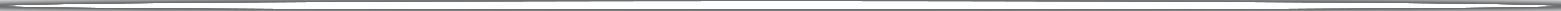 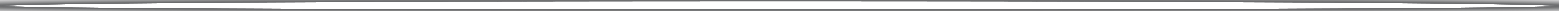 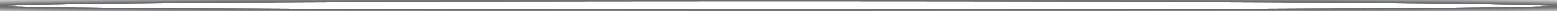 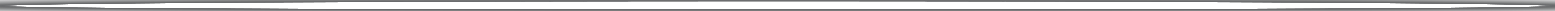 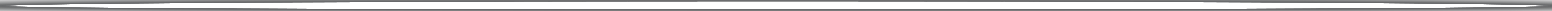 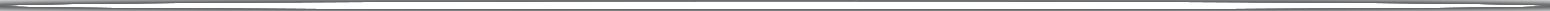 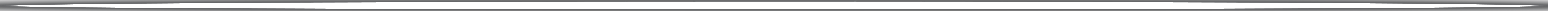 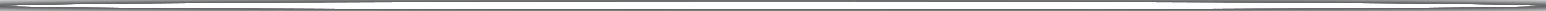 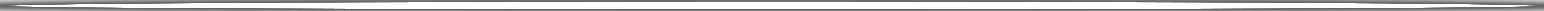 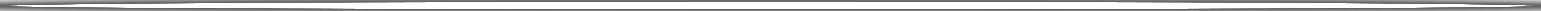 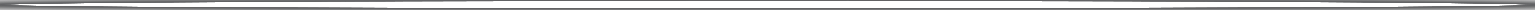 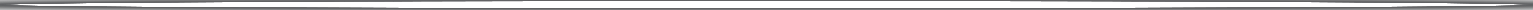 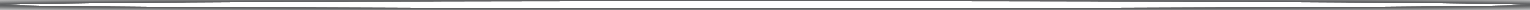 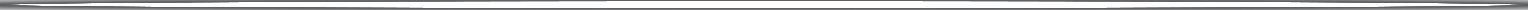 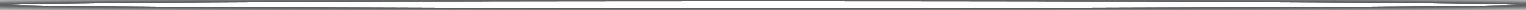 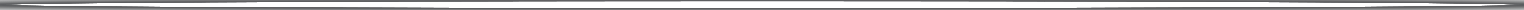 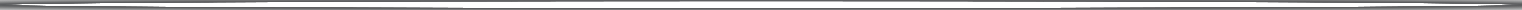 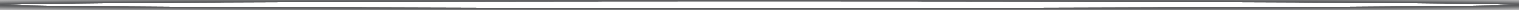 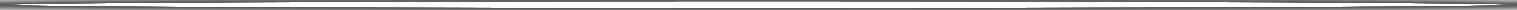 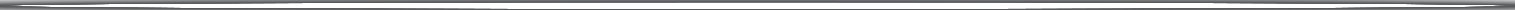 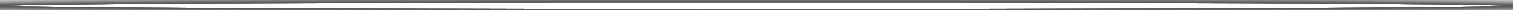 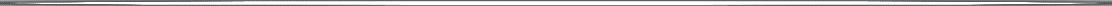 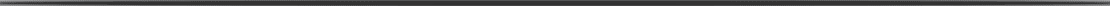 论文内容第三部分标题
小标题
小标题
文本内容文本内容文本内容文本内容文本内容文本内容文本内容文本内容文本内容文本内容文本内容文本内容文本内容文本内容文本内容文本内容文本内容文本内容文本内容文本内容文本内容文本内容文本内容文本内容
文本内容文本内容文本内容文本内容文本内容文本内容文本内容文本内容文本内容文本内容文本内容文本内容文本内容文本内容文本内容文本内容文本内容文本内容文本内容文本内容文本内容文本内容文本内容文本内容
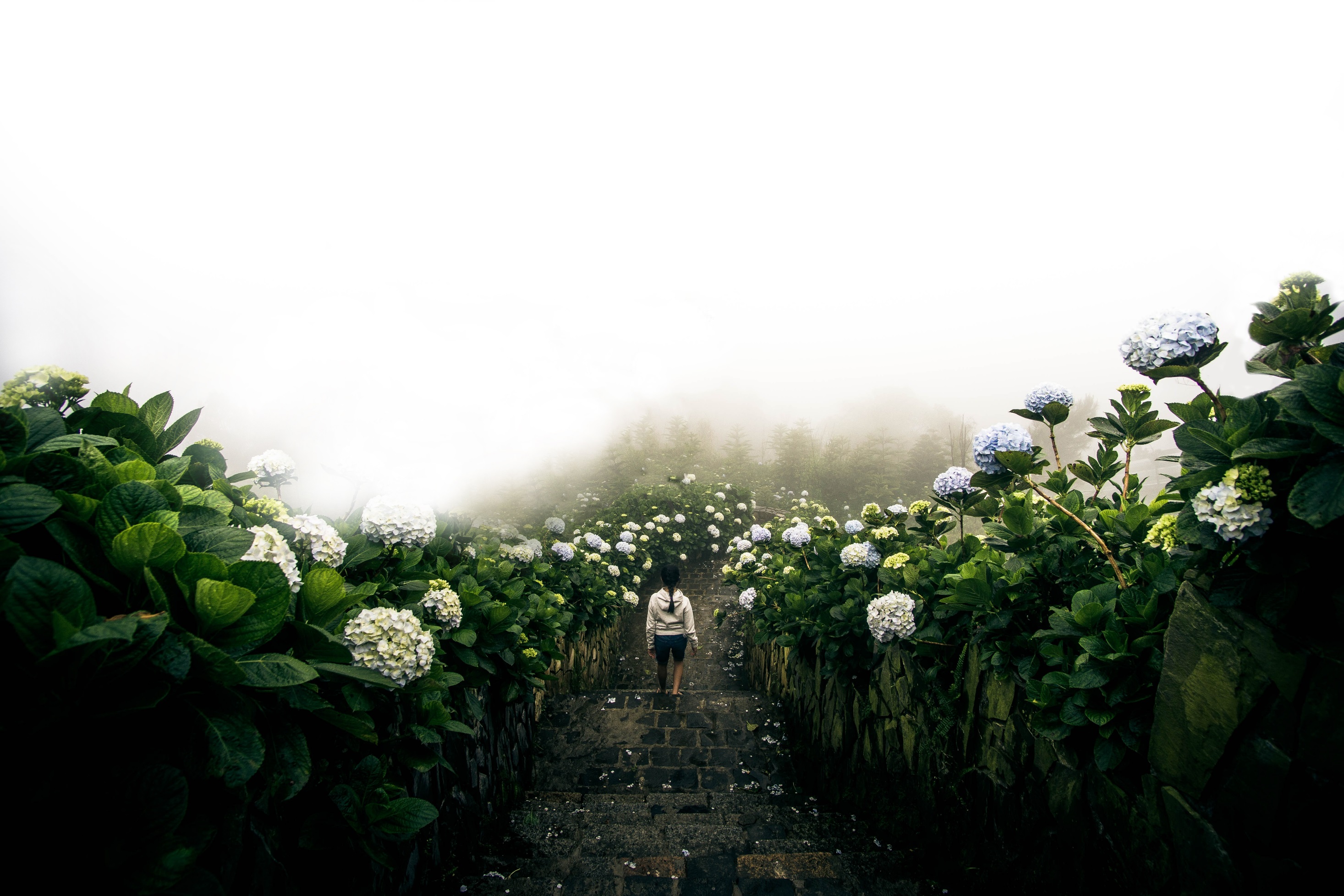 谢谢老师聆听
汇报人：XXX    指导老师：XXX